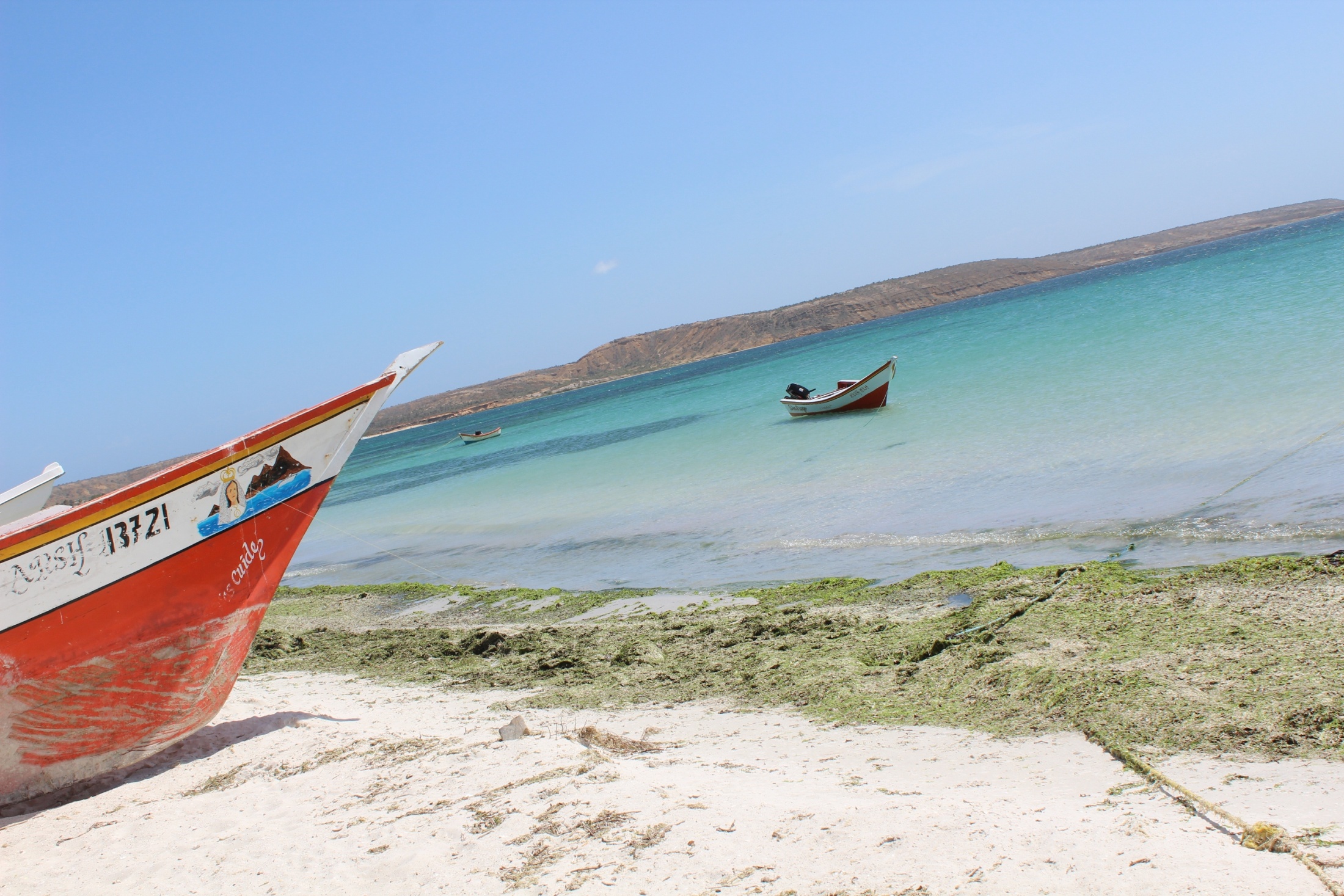 raconets
raconets
Qué es raconets.com?
Soy ingeniera por equivocación y viajera por pasión. A pesar de que mi vida profesional es otra, lo que realmente me apasiona es la búsqueda de "raconets" (rincones) por todo el mundo. Viajar y la gastronomía son mis dos debilidades. La primera me da oxígeno para poder afrontar con éxito las batallas diarias, me abre la mente, me ayuda a valorar y a relativizar... que no es poco! La segunda me hace sonreír. Dicen que la misma pasión con la que vivo cualquier escapada, la transmito explicando la experiencia... ojalá sea cierto y os encante el blog! 
Hay dos leitmotivs a los que soy fiel:
Todo lo publicado debe tener un encanto especial.
Sólo puedo publicar lo que yo, personalmente, he vivido o experimentado.
Los "raconets" es allí donde soy feliz. Pienso que los puntos fuertes del blog son la transparencia, la naturalidad y la sinceridad de las publicaciones.
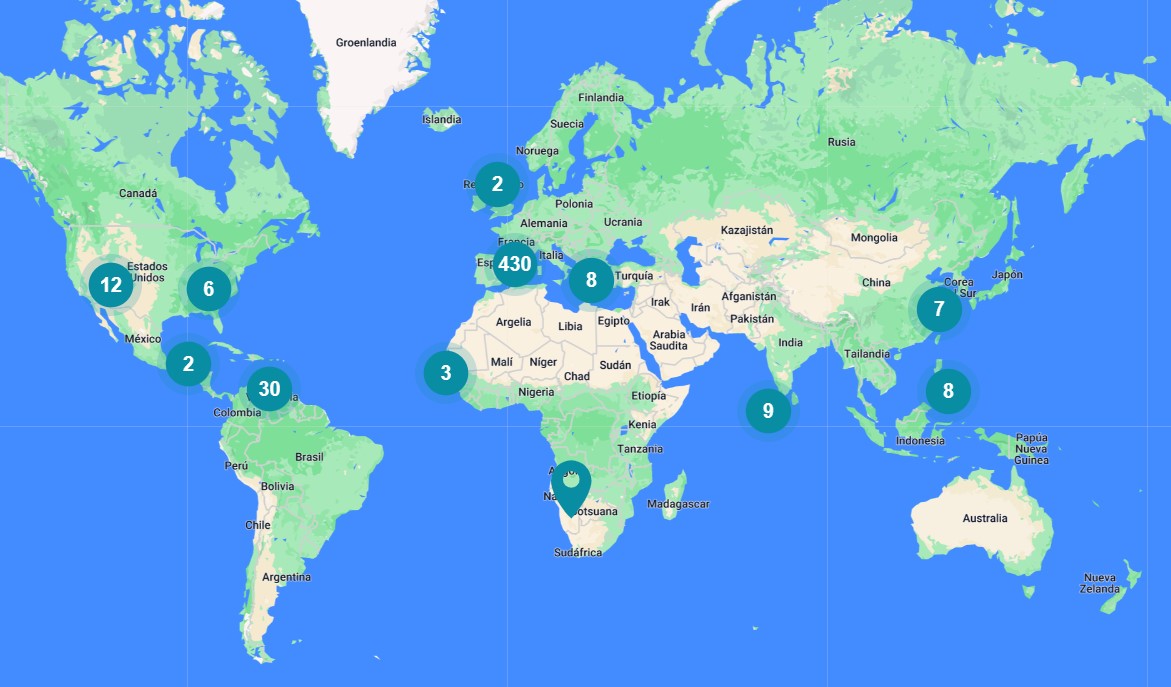 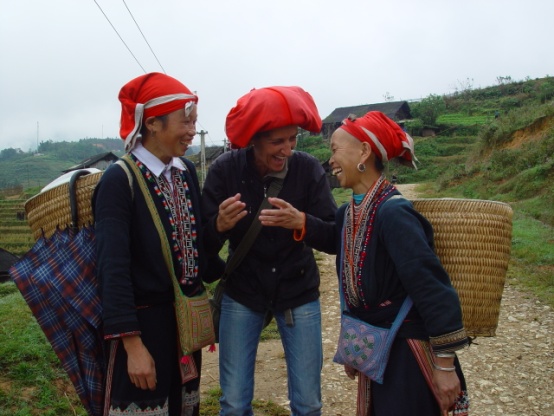 raconets
Qué es Raconets?
https://www.raconets.com/
Categorías Principales
Alojamientos
Restaurantes
Escapadas
Actividades
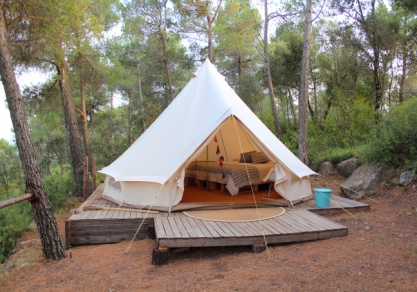 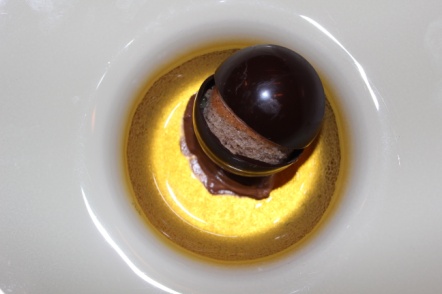 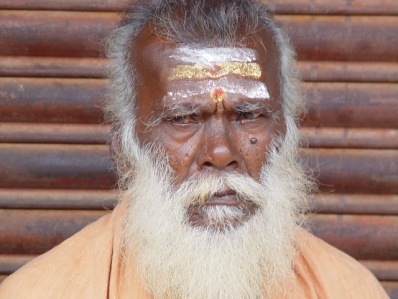 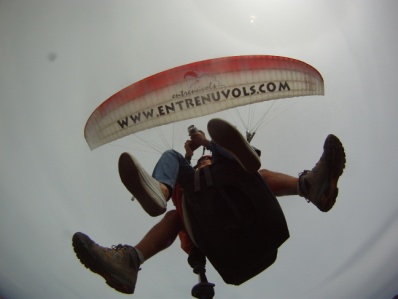 Click aquí para ejemplo
Click aquí para ejemplo
Click aquí para ejemplo
Click aquí para ejemplo
raconets
Estadísticas (01-10-2022 al 31-10-2022) - MENSUAL
5.728 páginas vistas
 1.400 usuarios
 La página más vista: Escapada Castanyer d'en Cuch
1.200 usuarios de España
 32 usuarios de USA
 12 usuarios de Alemania
 Resto de visitas del resto del mundo
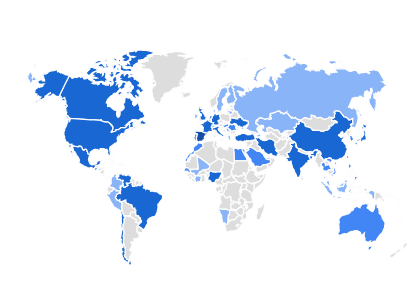 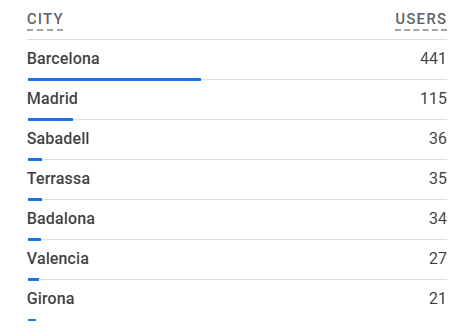 raconets
Estadísticas (01-01-2022 al 31-12-2022) - ANUAL
47.414 páginas vistas.
 18.971 usuarios.
88,5% de las visitas son desde España
 3,56% de las visitas son desde USA
 0,89% de las visitas son desde Francia
 Resto de visitas del resto del mundo
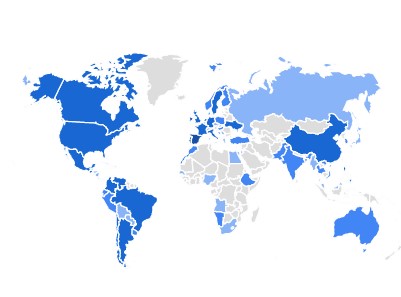 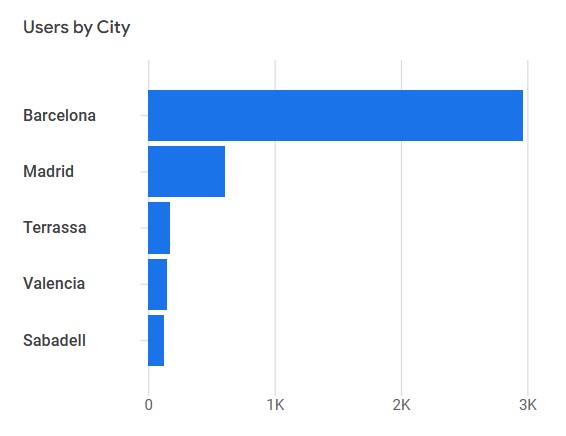 raconets
Estadísticas (a 31-12-2022)
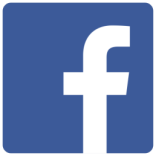 https://www.facebook.com/raconets 
2.227 seguidores
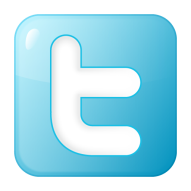 https://twitter.com/raconets
2.001 seguidores
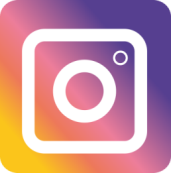 https://www.instagram.com/raconetsbytonia/
2.301 seguidores
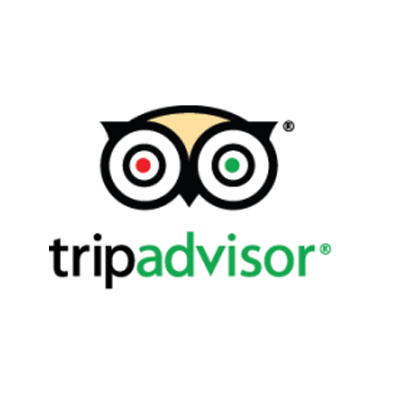 https://www.tripadvisor.es/Profile/RaconetsByTonia
31.236 Puntos en TripColabora.
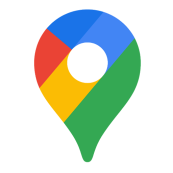 Google Maps
Nivel 7
raconets
Premios
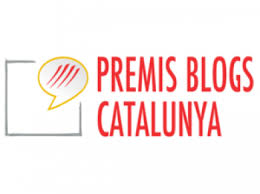 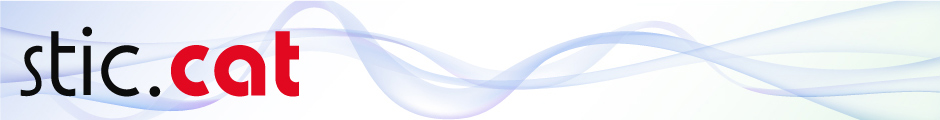 by
Societat de Tecnologia i Coneixement
Ganador Mejor Blog de Turismo y Viajes de Catalunya 2013 y finalista 2011
raconets
En los medios
Recopilación de todas las apariciones en los medios: 
https://www.raconets.com/mitjans/
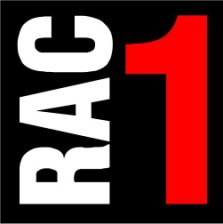 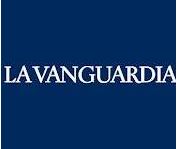 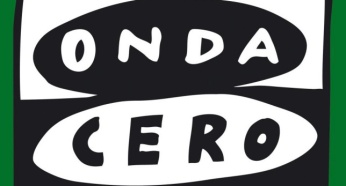 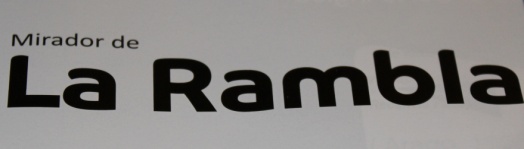 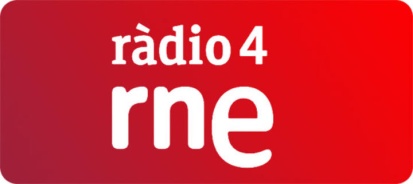 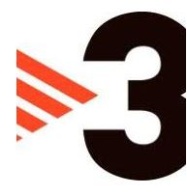 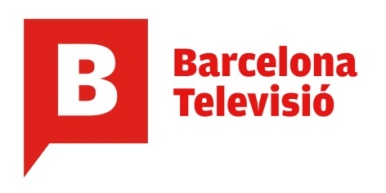 raconets
Colaboraciones
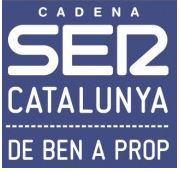 Colaboración en el programa semanal de viajes “Les Viatgeres” de 
                         la Cadena SER Catalunya durante la temporada 2017: 
https://www.raconets.com/es/mitjans/colaboracion-en-les-viatgeres-de-ser-cat/
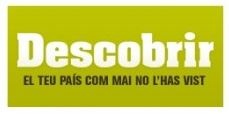 Responsable del blog “Restaurants amb Encant” de la revista on-line Descobrir:
http://blogs.descobrir.cat/restaurantsambencant/
raconets
Publicaciones
Ejemplos de las publicaciones:
http://blogs.descobrir.cat/restaurantsambencant/
https://www.raconets.com/
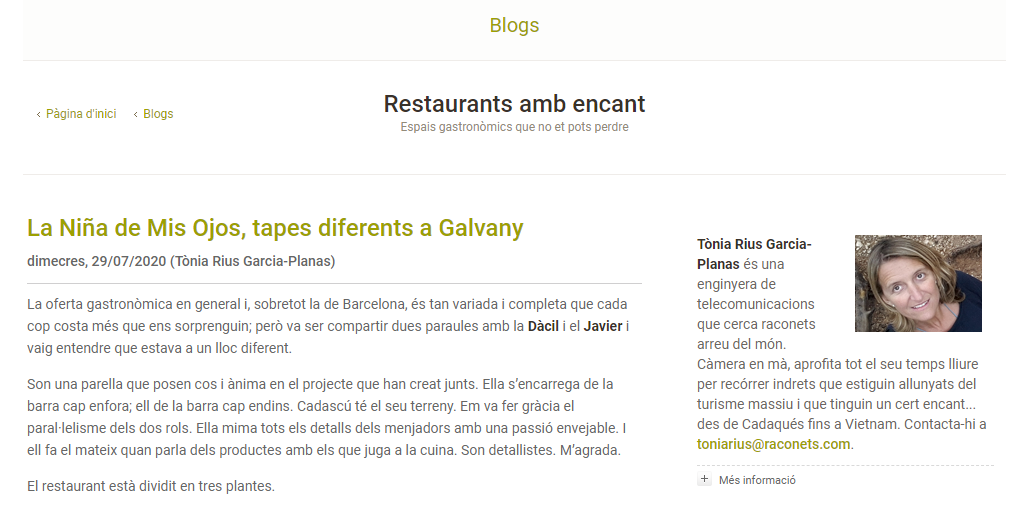 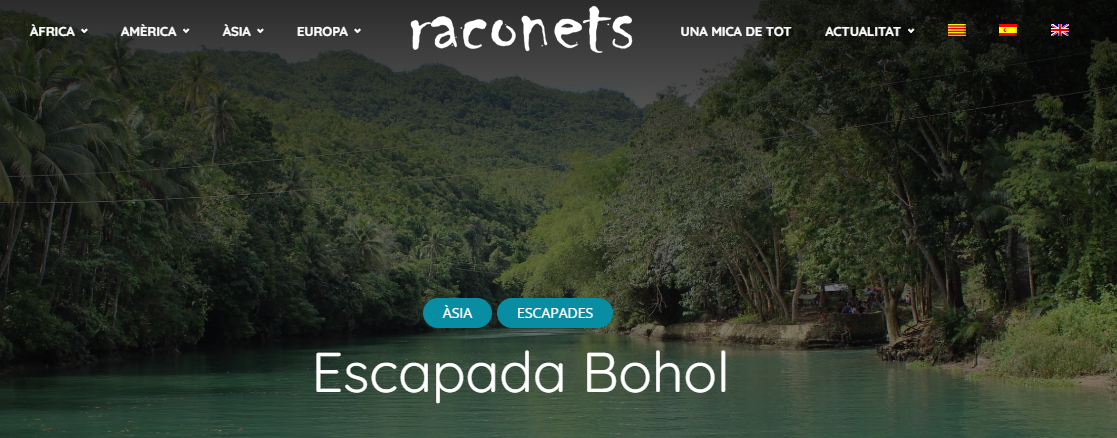 raconets
Tipos de Colaboraciones
Posts patrocinados
 Banners en la Home y en todas las páginas
 Generar contenido de calidad sobre destinos, establecimientos o actividades
 Reportaje gráfico de los viajes en directo en las redes sociales
 Proporcionar el reportaje gráfico de los viajes (.jpg)
 Generar contenido para otros blogs o medios
 Charlas de los destinos visitados
 Organización de escapadas y eventos en Raconets
 Marketing de afiliación
 Propuestas para las agencias receptivas, oficinas de turismo, hoteles y empresas.
raconets
Tonia Rius Garcia-Planas

toniarius@raconets.com
+34 667184040
Gracias!